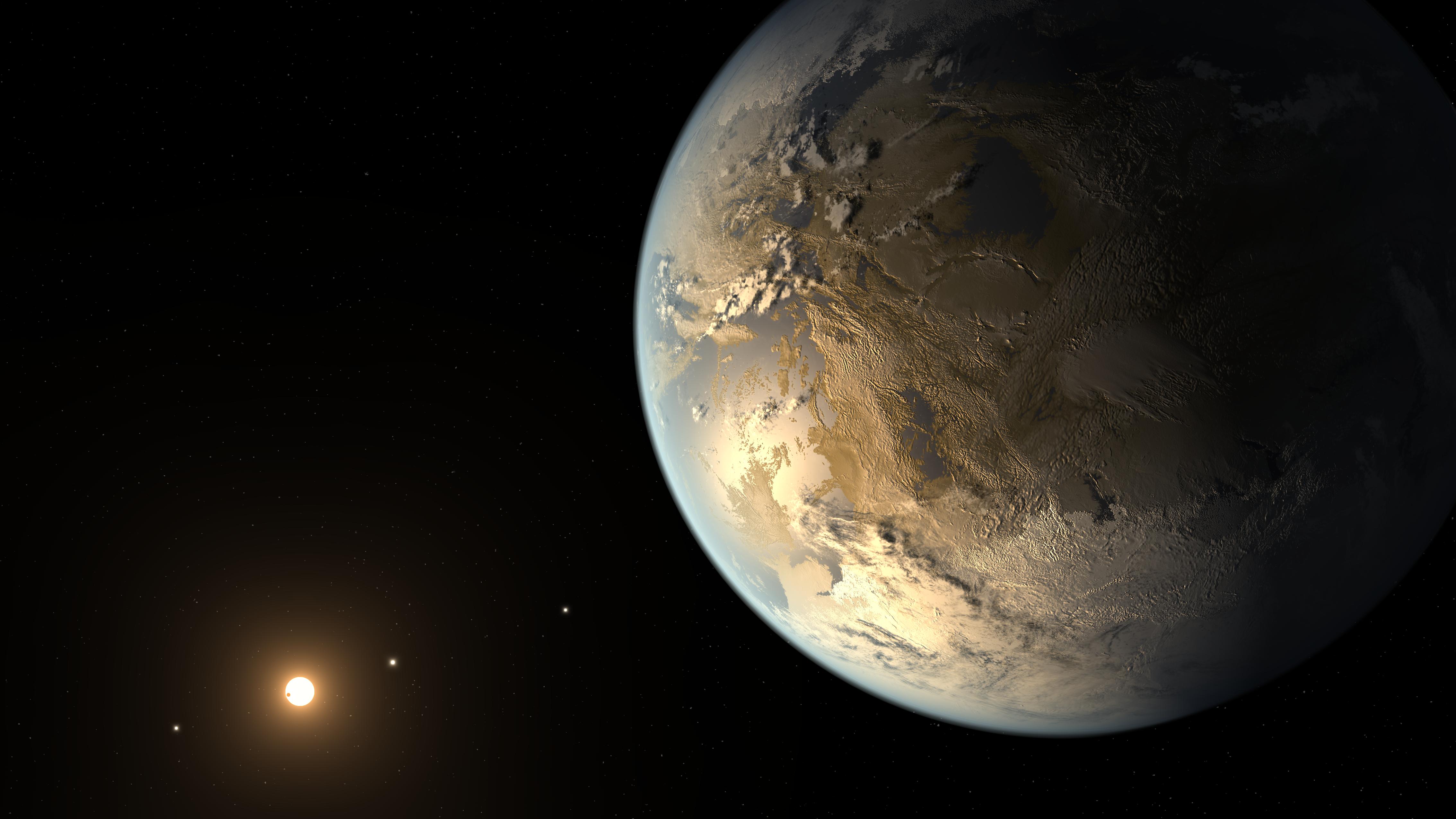 Exoplanet Program Analysis Group (ExoPAG) Report to PAC Natalie Hinkel (LSU)Representative for the ExoPAG Executive Committee Nov 2023
Credit: NASA
1
ExoPAG28 Ahead of DPS
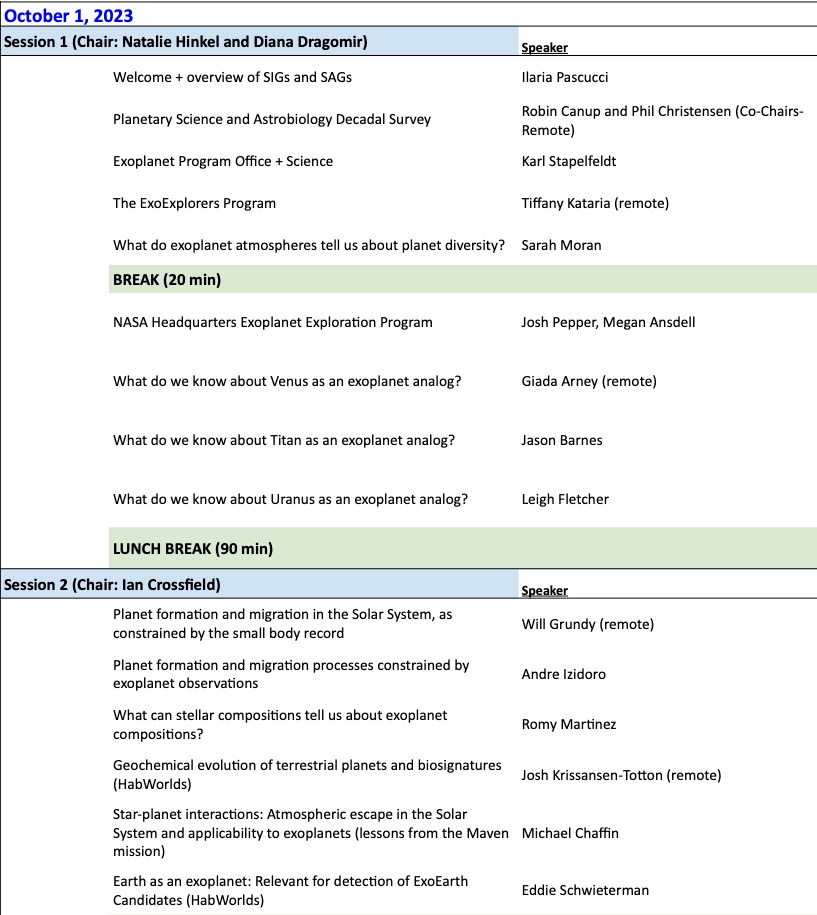 Goal: strengthen the connections/collaborations between the astrophysics and planetary science communities in exoplanet science. 

Excellent presentations!
2
In The Future
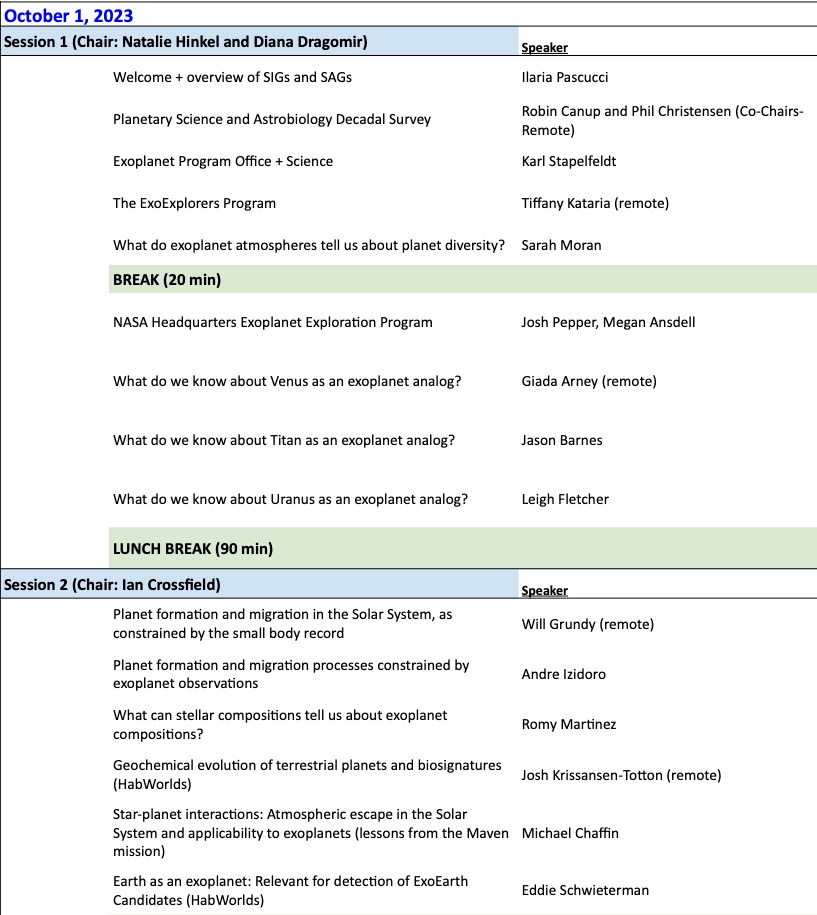 Interest in having one of the semi-annual ExoPAG meetings in connection with a large planetary science meeting (e.g., DPS, AbSciCon…) Integrate the ExoPAG meeting within the conference program

Advertise meetings earlier, more broadly, acquire travel fundin.g

Targeted funding for cross-disciplinary exoplanet science.
3